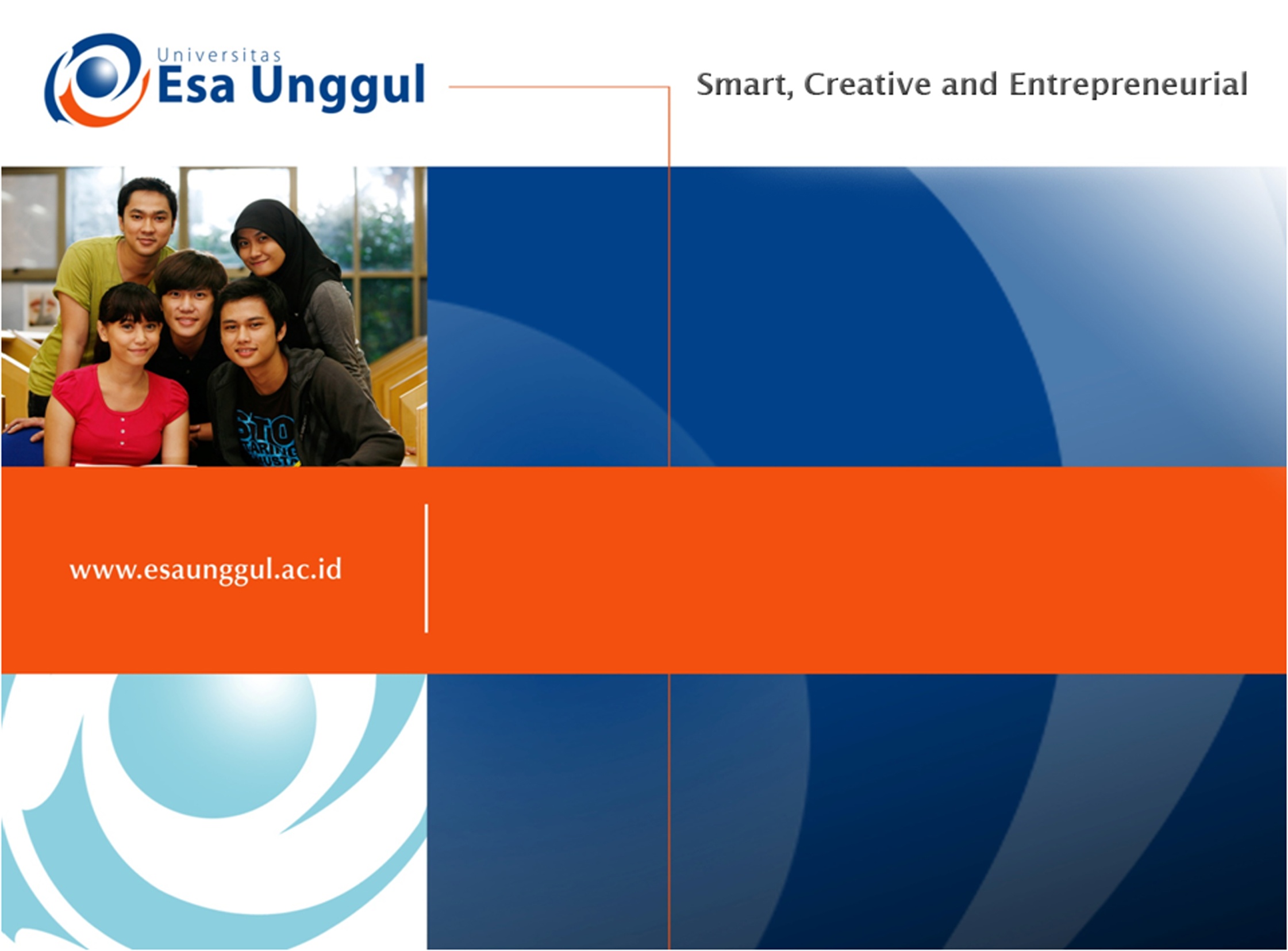 KEBUTUHAN KLIEN SEBAGAI PESERTA 
DIDIK DALAM  PROMOSI KESEHATAN
Prodi Keperawatan-FIKES
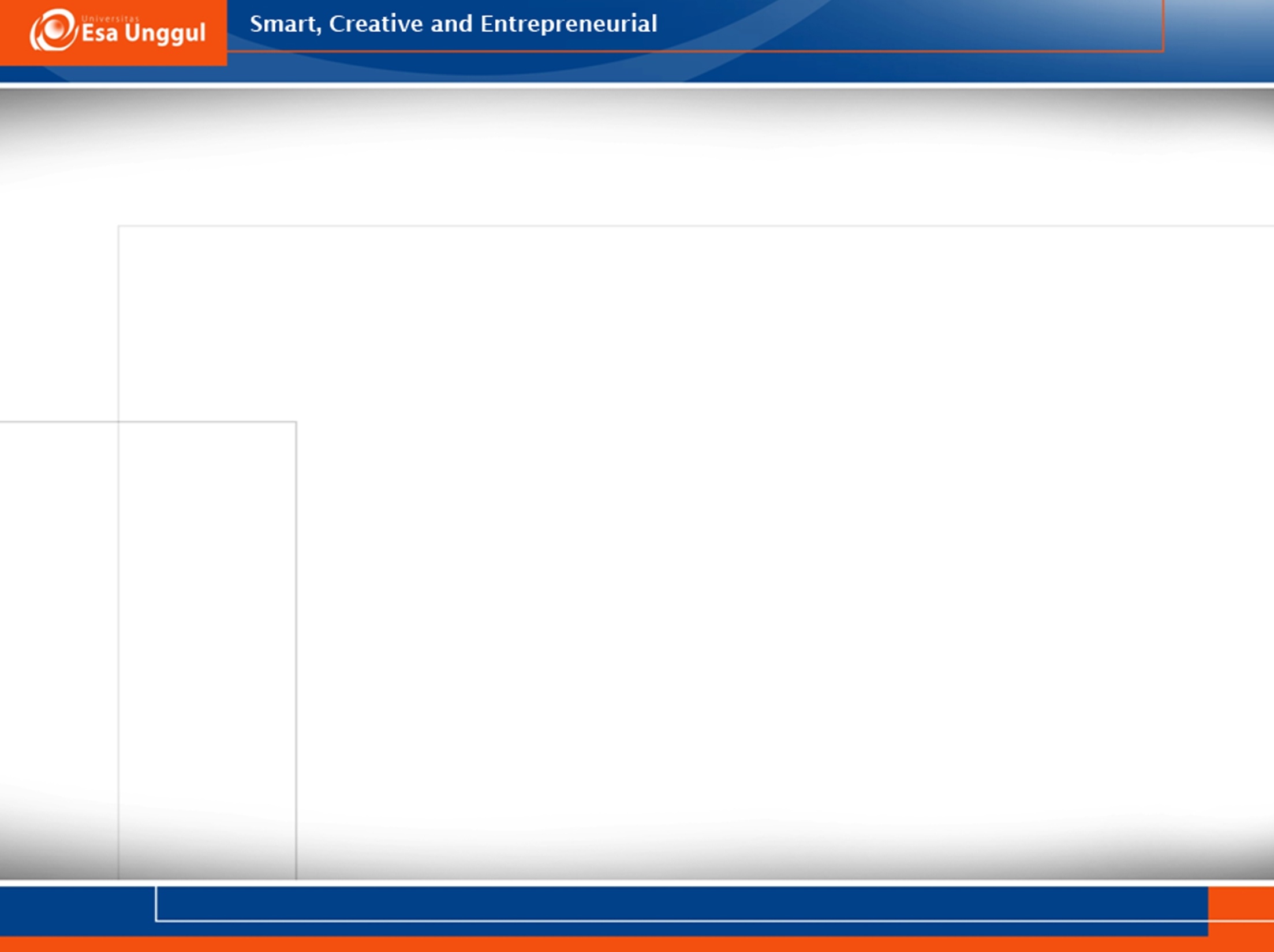 KEMAMPUAN AKHIR YANG DIHARAPKAN
Setelah pembelajaran mahasiswa diharapkan mampu memahami Konsep Kebutuhan Promosi Kesehatan
Setelah pembelajaran mahasiswa diharapkan mampu mengetahui Jenis Kebutuhan Dari Promosi Kesehatan
Setelah pembelajaran mahasiswa diharapkan memahami Adopsi Pendekatan Pemasaran
Setelah pembelajaran mahasiswa mampu mengetahui Prioritas Promosi Kesahatan
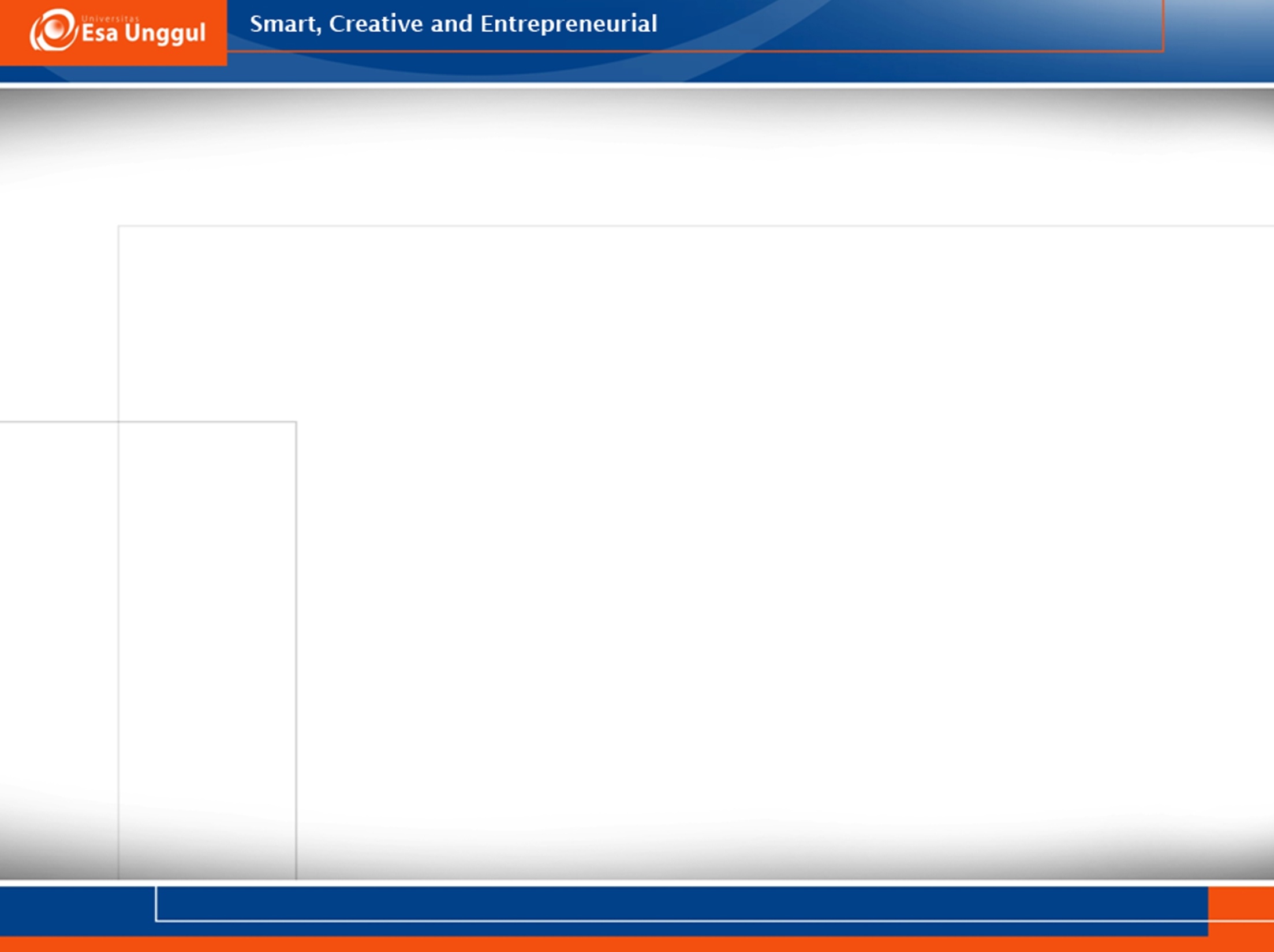 Konsep Tentang Kebutuhan
Menurut Supranto (2001), menentukan kebutuhan adalah membentuk suatu daftar semua dimensi mutu yang penting dalam menguraikan barang atau jasa.

Tingkat kebutuhan menurut maslow terdiri atas beberapa faktor berikut : 
Kebutuhan dasar hidup
Kebutuhan rasa aman
Kebutuhan cita dan kasih sayang
Kebutuhan dihargai dan dihormati
Kebutuhan penampilan diri
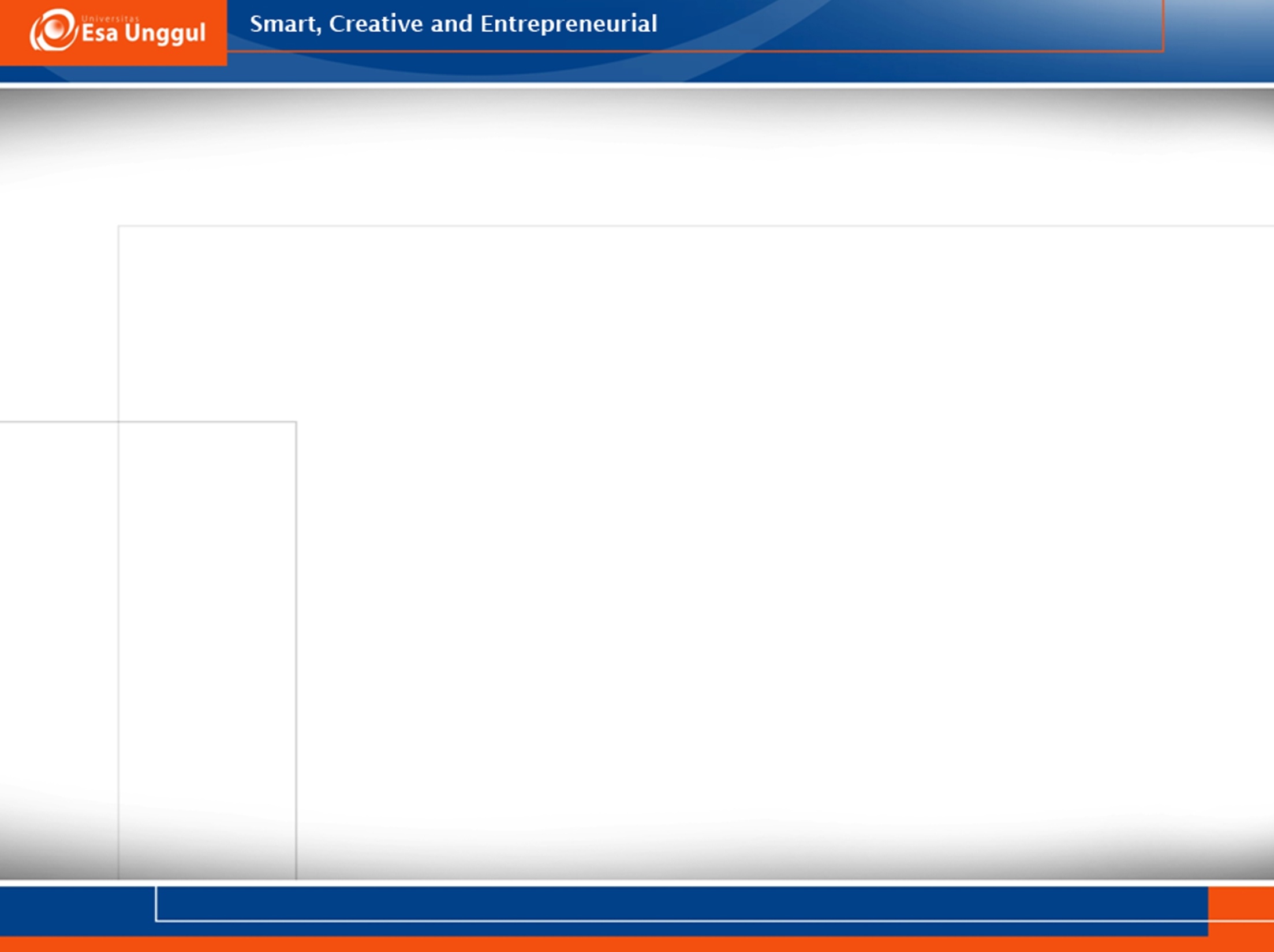 Konsep Tentang Kebutuhan
4 macam kebutuhan :
Kebutuhan normatif
Kebutuhan yang dirasakan
Kebutuhan yang dinyatakan
Kebutuhan komparatif

	4 kunci yang perlu dipertimbangkan dalam mengindentifikasi kebutuhan :
Ruang lingkup tugas
Reaksi atau proaktif
Menempatkan kebutuhan klien lebih dulu
Pendekatan pemasaran
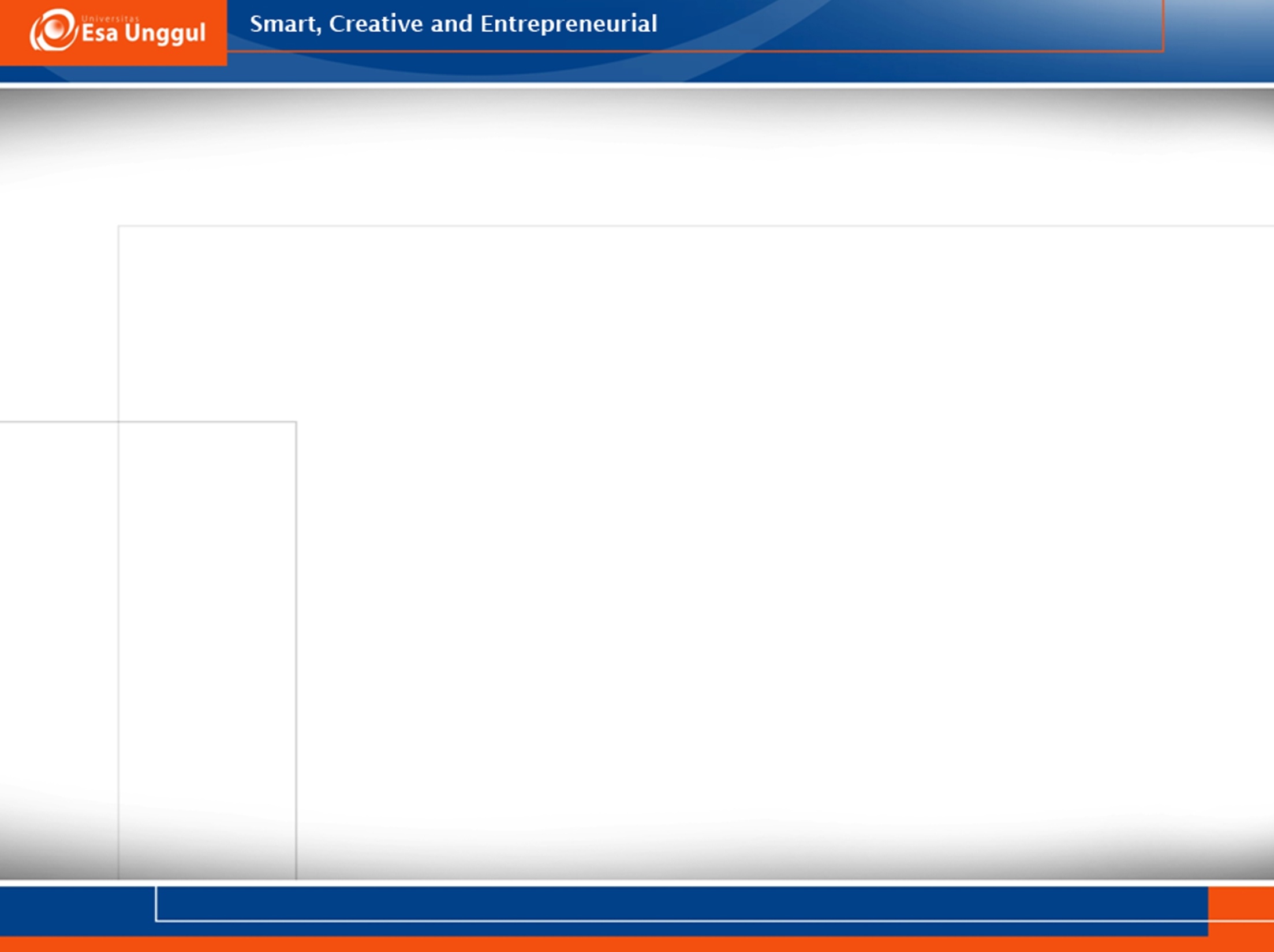 Adopsi Pendekatan Pemasaran
Pemasaran dalam konteks promosi kesehatan adalah keterampilan manajemen dalam mengidentifikasi kesempatan untuk memenuhi permintaan konsumen/klien.

Pandangan publik
Diskusi
 Wawancara informal
 Survei besar (kuisioner/teknik – teknik indept interview)
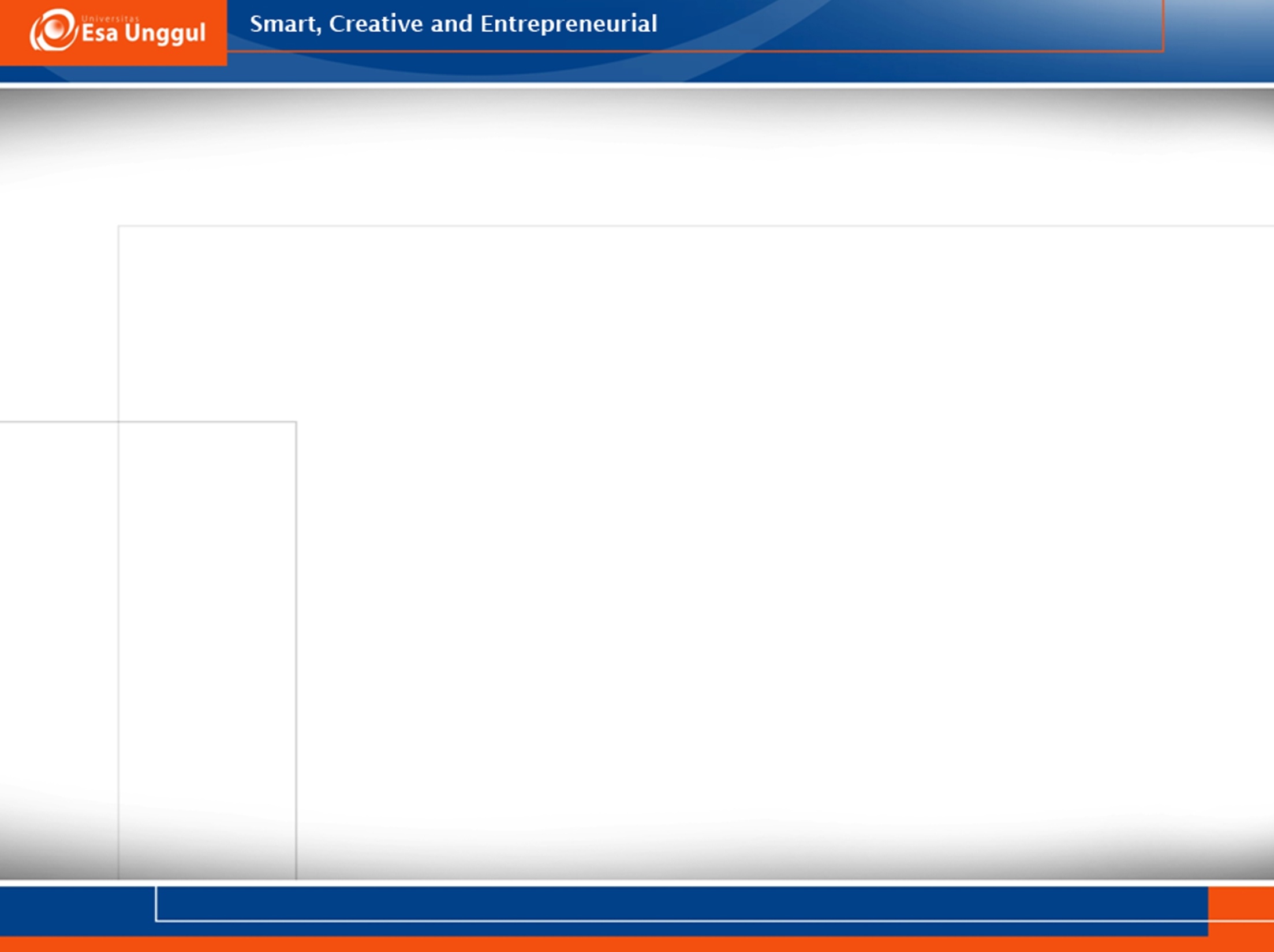 Adopsi Pendekatan Pemasaran
Jenis jenis informasi yang dapat digunakan untuk 	kebutuhan promosi kesehatan : 

Data Epidemiologi
Data Sosial-Ekonomi
Pandangan Profesional 
Media Lokal
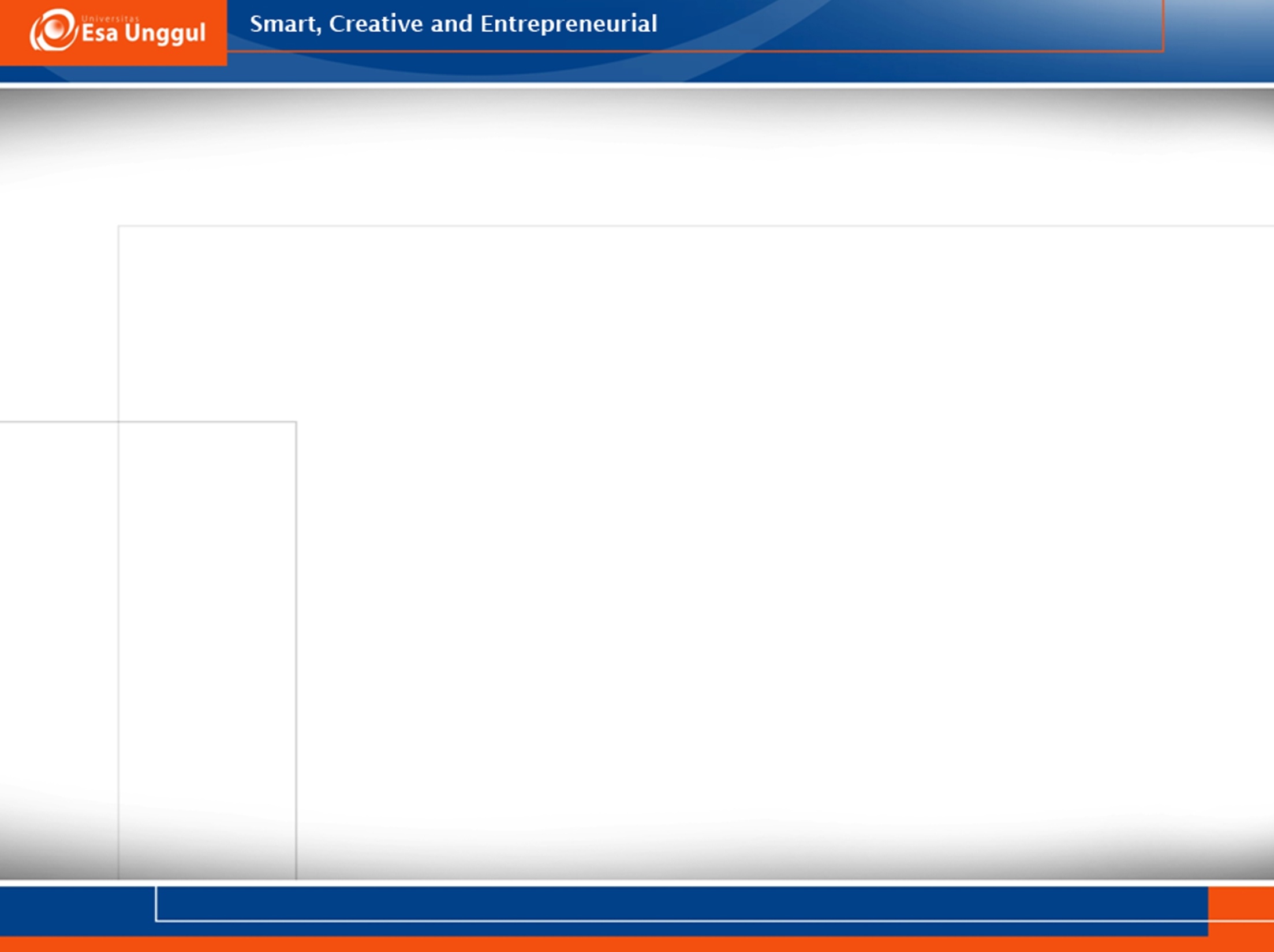 Penilaian Kebutuhan Promosi Kesehatan
Penilaian kebutuhan promosi kesehatan dapat dilakukan secara sistematis.
Langkah – langkah yang dilakukan dalam menilai kebutuhan
Apa jenis kebutuhan sasaran
	indentifikasi jenis kebutuhan masyarakat, apakah kebutuhan normatif, yang dirasakan, yang dinyatakan atau kebutuhan komparatif
Siapa yang memutuskan adanya kebutuhan

	promotor kesehatan/ klien/ keduanya
Muncul setelah diskusi antara promotor kesehatan dan klien
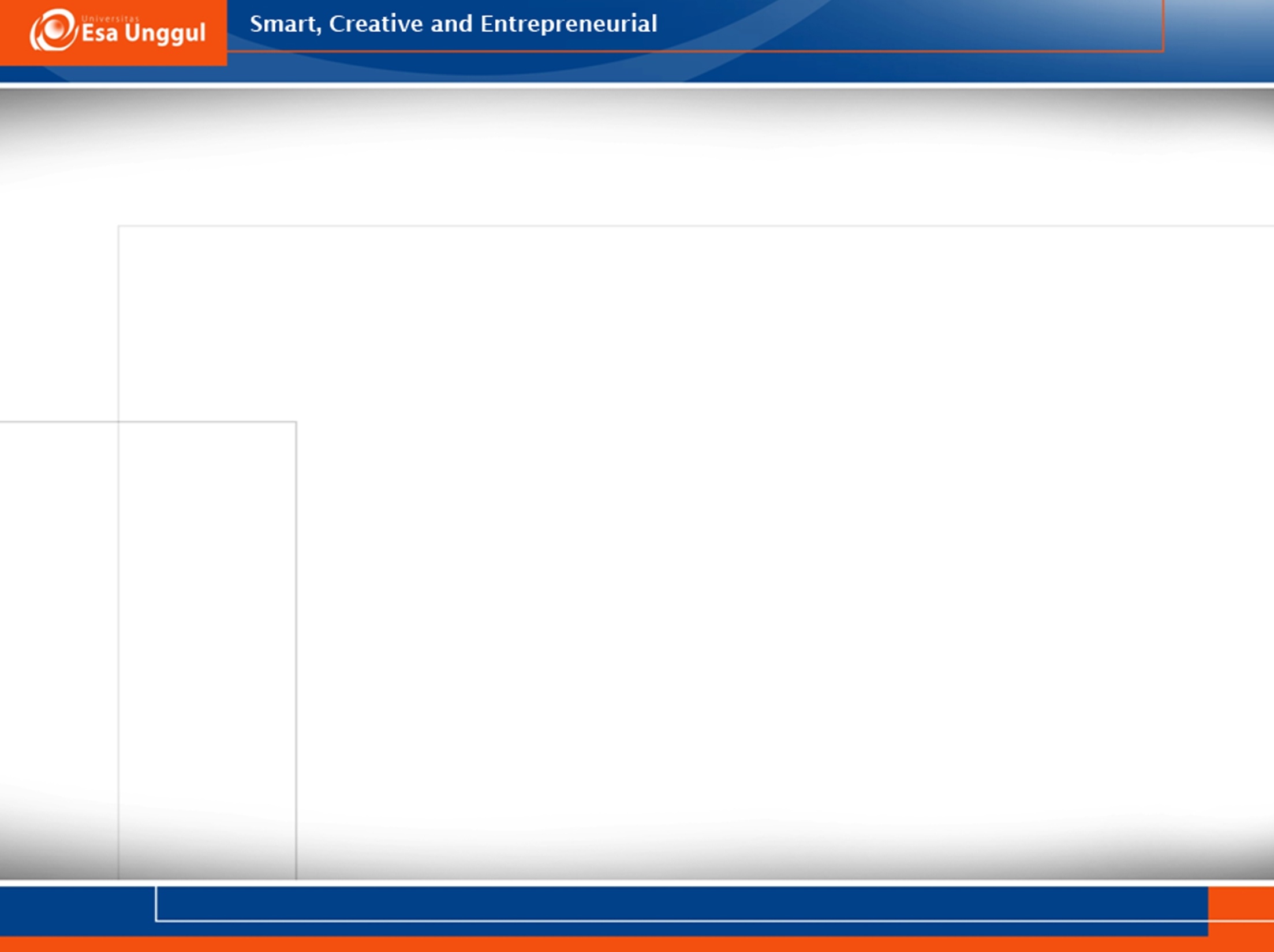 Penilaian Kebutuhan Promosi Kesehatan
Apa alasan penetapan suatu kebutuhan
	penetapan kebutuhan 	 bukti objektif (fakta dan angka)

Apa tujuan dan tanggapan yang tepat terhadap kebutuhan tersebut 
	> Jelas apa kebutuhannya
	> Apa tujuan dalam memuaskan kebutuhan tersebut
	> Cara apa yang paling tepat untuk memenuhinya
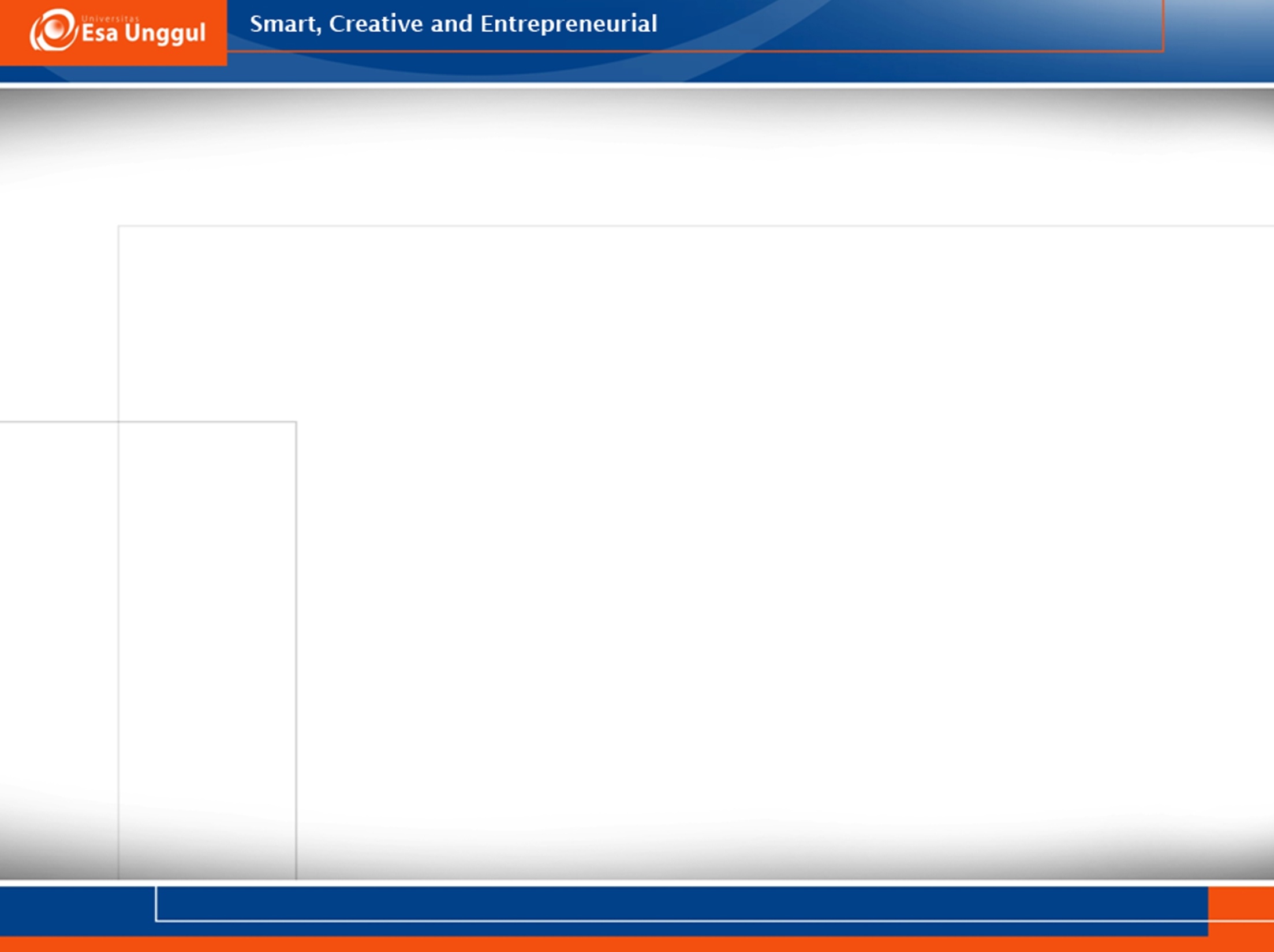 Penetapan Prioritas Promosi Kesehatan
Beberapa pertimbangan yang dapat digunakan untuk menetapkan prioritas dalam promosi kesehatan :
Isu
Pendekatan
Kegiatan promosi kesehatan 
Kelompok konsumen / sasaran
Kelompok umur
Kelompok risiko
Efektivitas
Kelayakan
Etika, Dll
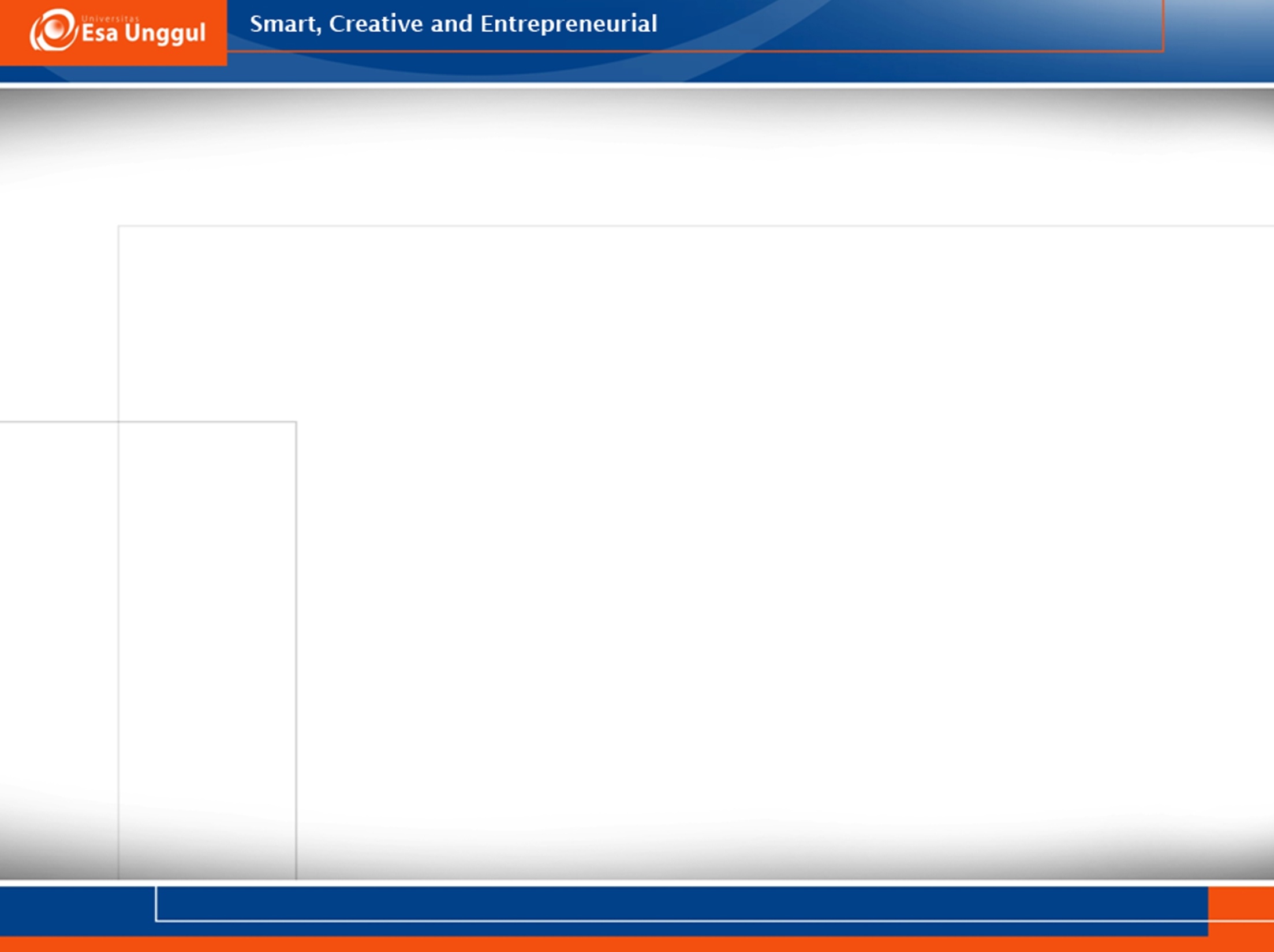 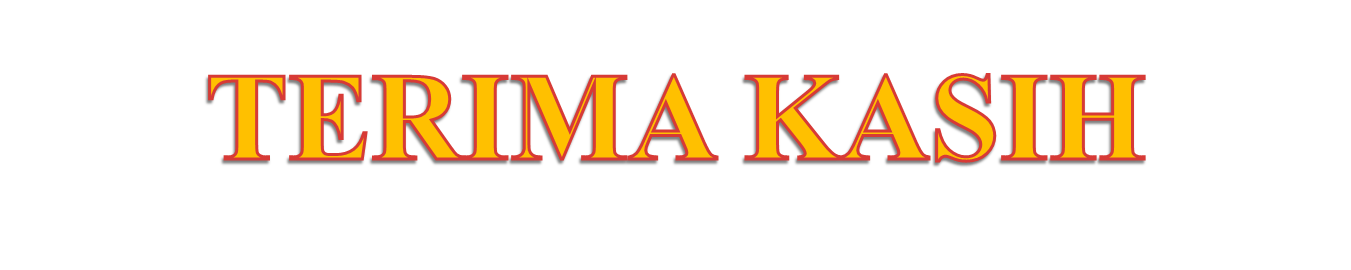